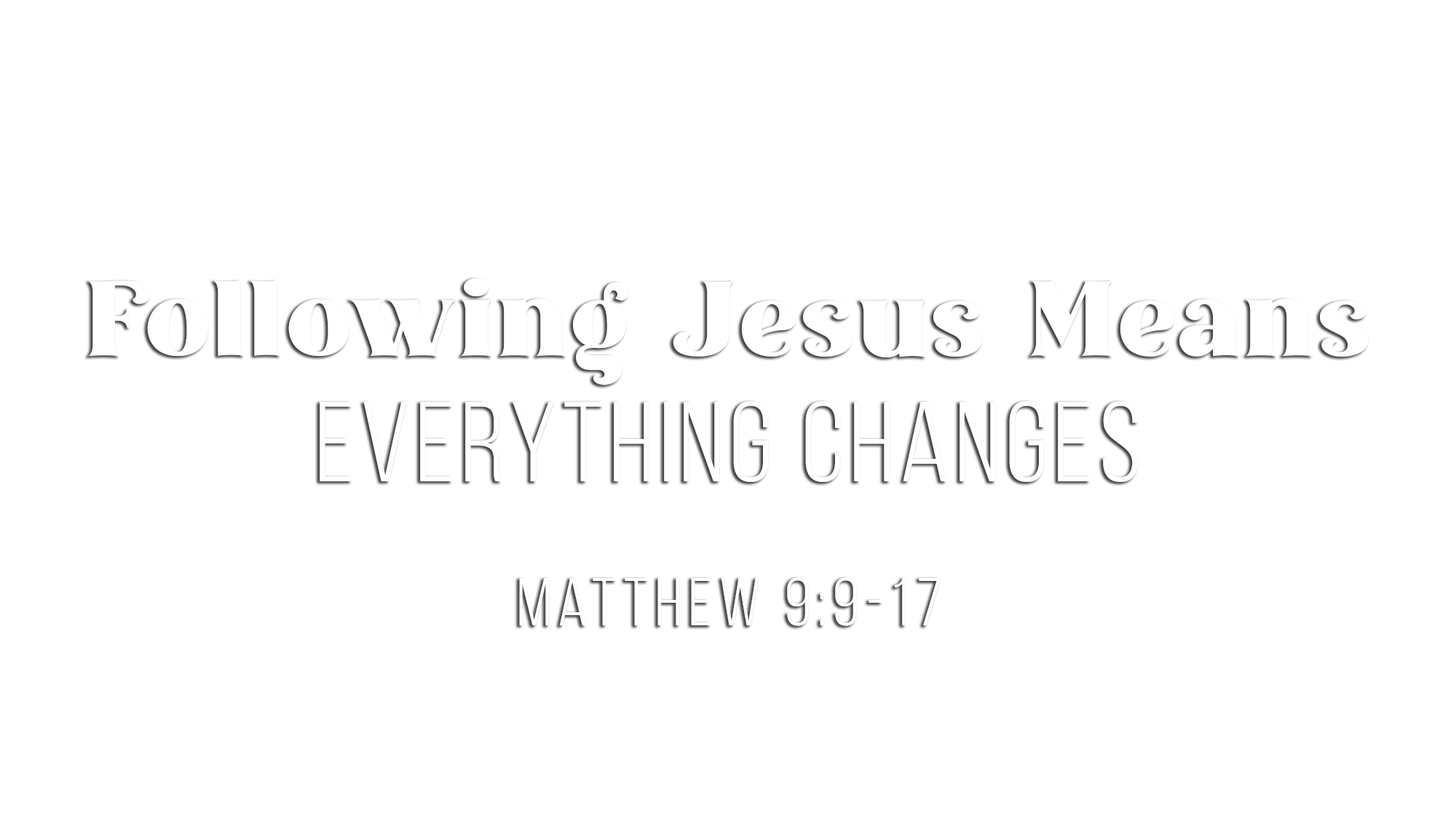 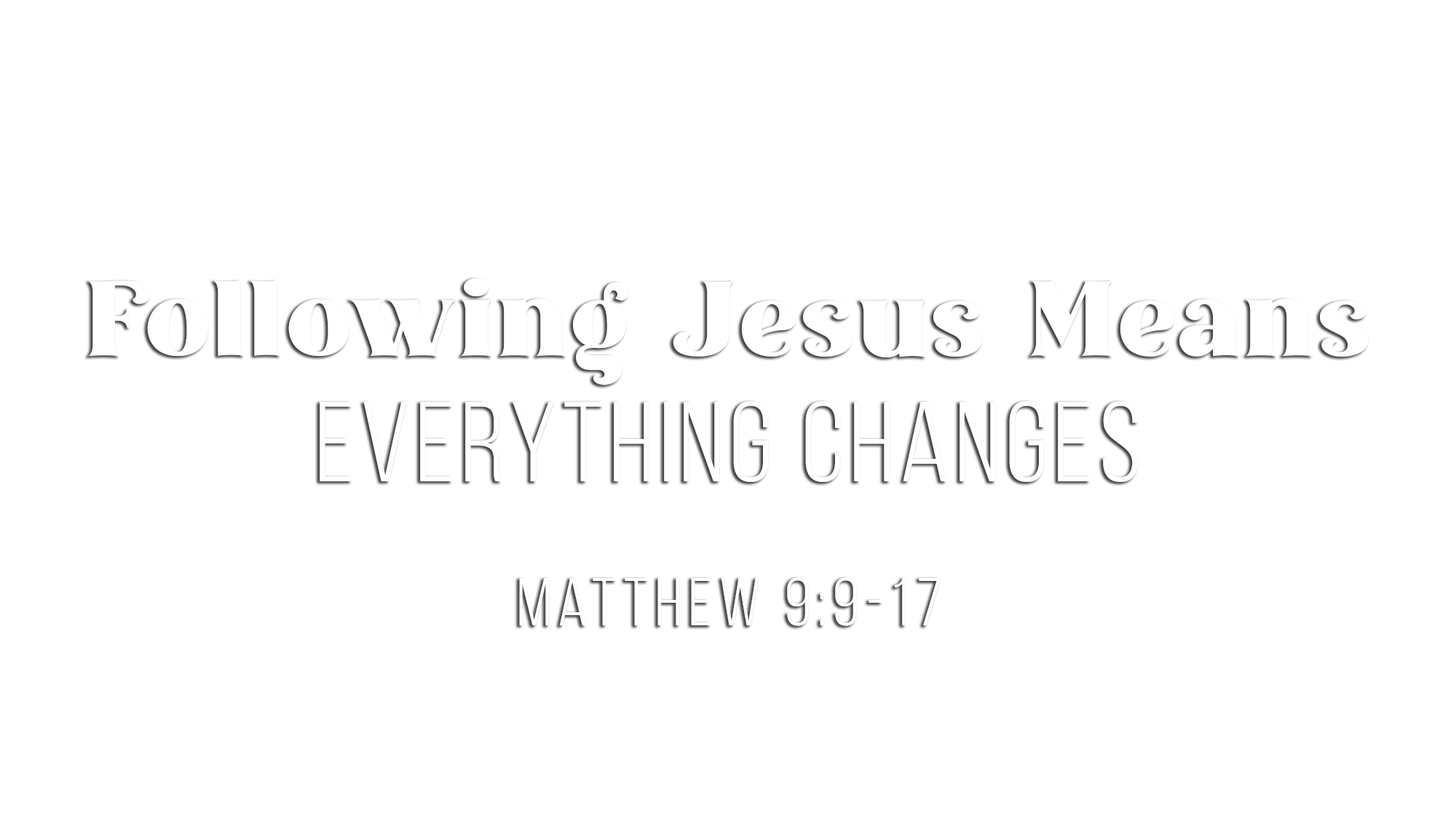 Jesus calls a tax collector—a despised “traitor” in the Jewish mind
Jesus sees what others overlook—a surprising target for evangelism
Matthew/Levi “left all” (Luke 5:28) and followed Jesus
Following Jesus means leaving behind our old life, placing Him first
Matthew shows concern for his friends and associates (Luke 5:29)
Jesus reclines at the table with outcasts (9:10-11)
The Great Physician’s mission was to heal all sin-sick souls (9:12)
Jesus seeks hearts of mercy over ritual performers who will not repent (Luke 5:31-32; Hos. 6:6)
We must see people through Jesus’ eyes – with compassion, not condemnation
Jesus is questioned regarding man’s traditions versus His teachings (9:14)
Jesus uses three illustrations to emphasize that His new covenant and kingdom are (1) not compatible with old Jewish/manmade traditions and (2) not some attachment or amendment to the old system (9:15-17)
The bridegroom – Mourning was inconsistent/incompatible with the joy of Christ’s presence and His new teachings
New patch on old garment – Jesus’ new covenant was not a patch for the old covenant, which could not take away sins (Heb. 8:8-13; 9:15-17; 10:1-14)
New wine in old wineskins – Jesus’ new covenant was not to be affected by processes of the old traditions but was to be kept pure (Mark 7:1-13)
Jesus’ new order:
Did not come to reform or be influenced by the old but to take it out of the way (Matt. 5:17)
Did not fit (was incompatible with) the manmade mold of religion (Matt. 15:1-14)
Came to give salvation to all sinners, regardless of their background (2 Cor. 5:17)
Believe that Jesus is the Son of God – John 8:24
Repent of your sins and turn toward God – Luke 13:3
Confess your faith in Jesus Christ – Matthew 10:32
Be immersed into Christ – Mark 16:16
God will forgive all of your sins – Acts 2:38
God will add you to His church – Acts 2:47
God will register you in heaven – Hebrews 12:23
Be a faithful disciple of Christ – Matthew 25:23